Al doende leren we!Hans de BruinMargot Tempelman16 mei 2017
Uitdaging
Antwoorden vinden op complexe maatschappelijke uitdagingen

Naar een nieuwe vorm van onderwijs: onderwijs is onderzoek

Samenleren in de praktijk: al doende leren we!
Wicked problems
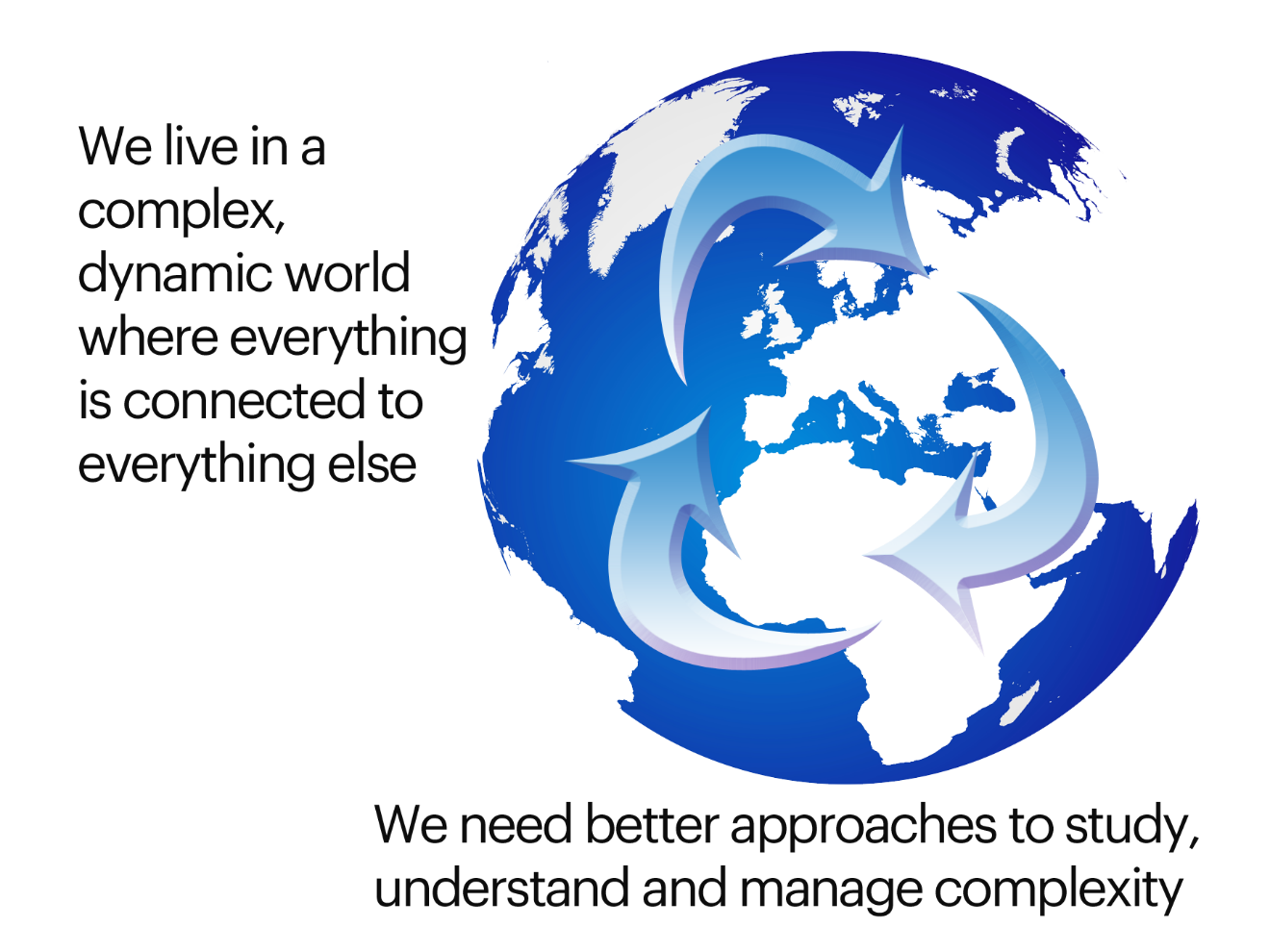 3
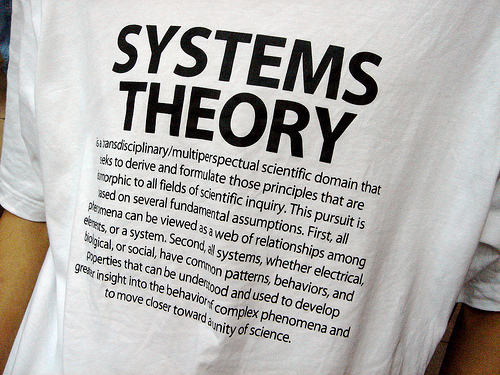 4
Wereldbeelden
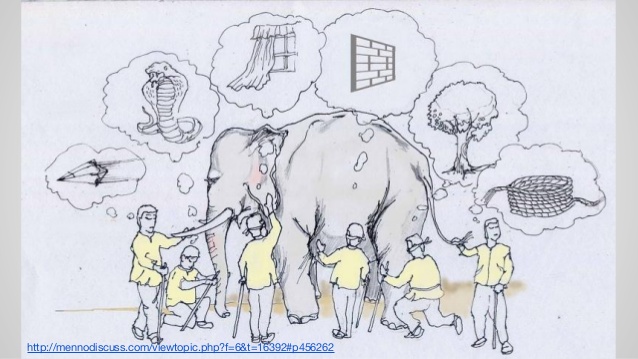 A systems approach begins when first you see the world through the eyes of another.

(C.W. Churchman, 1968)
5
Systeemdenken
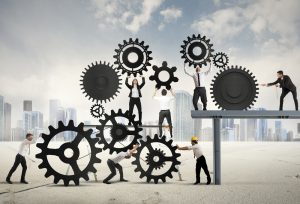 6
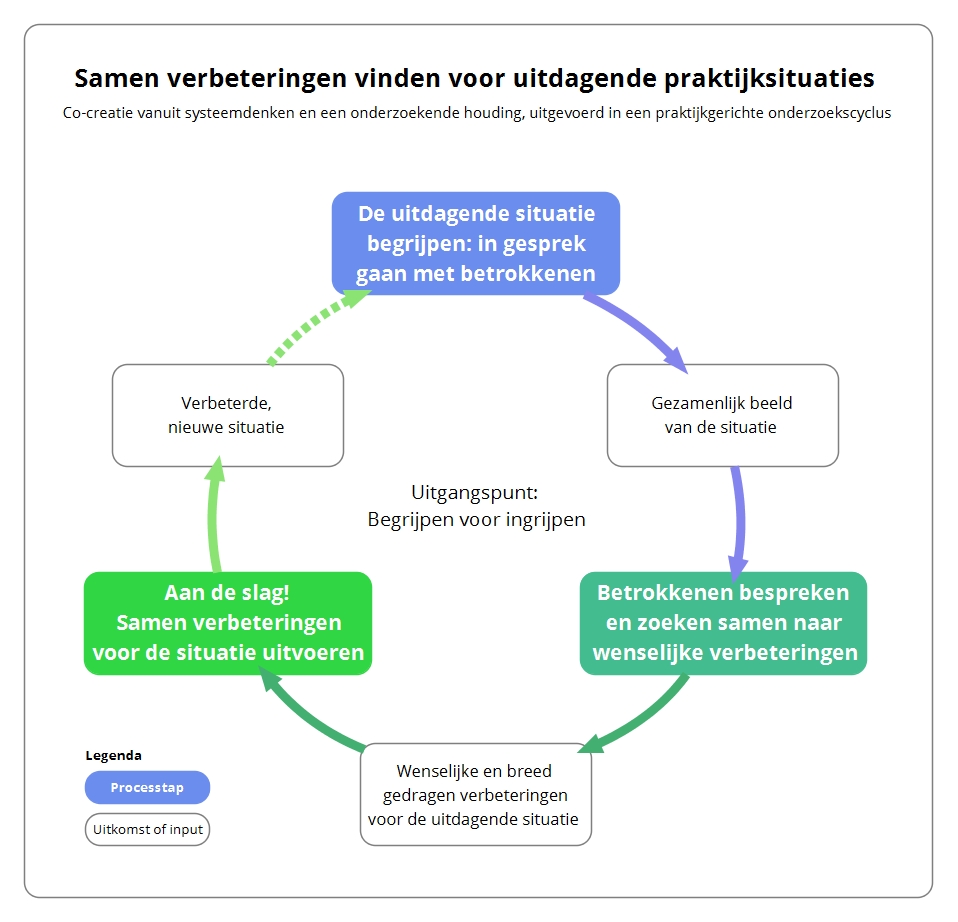 7
Groepsleren in living labs
Living lab = realistische setting waarin:
Maatschappelijk relevante problemen worden aangepakt
Co-creatie (3 O’s + burgers)
Leven lang leren voor alle betrokken partijen
Just-in-time onderwijs
Verantwoordelijk voor eigen leerproces

Voorbeelden van living labs
Zeeuwse huiskamer
Science in Residence
Overleven met Kanker
Professional master Delta Development
Scholen voor de toekomst
Voorspellend vermogen in toerisme
8
Rol HBO
Lijn brengen in maatschappelijke uitdagingen: meerjarige onderzoeksprogramma’s

HBO kan hier een leidende rol in spelen
Doen we vaak impliciet al
Maar vaak niet bewust en met een eensluidend verhaal

Grote stap naar betekenisvol zijn: stimuleren van de samenlerende maatschappij

Al doende leren we!